Chemical Equilibrium
Describes reactions that do not go to completion.
Reactants                Products
After equilibrium is reached, none of the reactants or products has a concentration of zero.
Forward Reaction    →
Reverse Reaction     ←
HCl + NaOH   X
NaCl + AgNO3   X
The Changes with Time in the Rates of Forward and Reverse Reactions
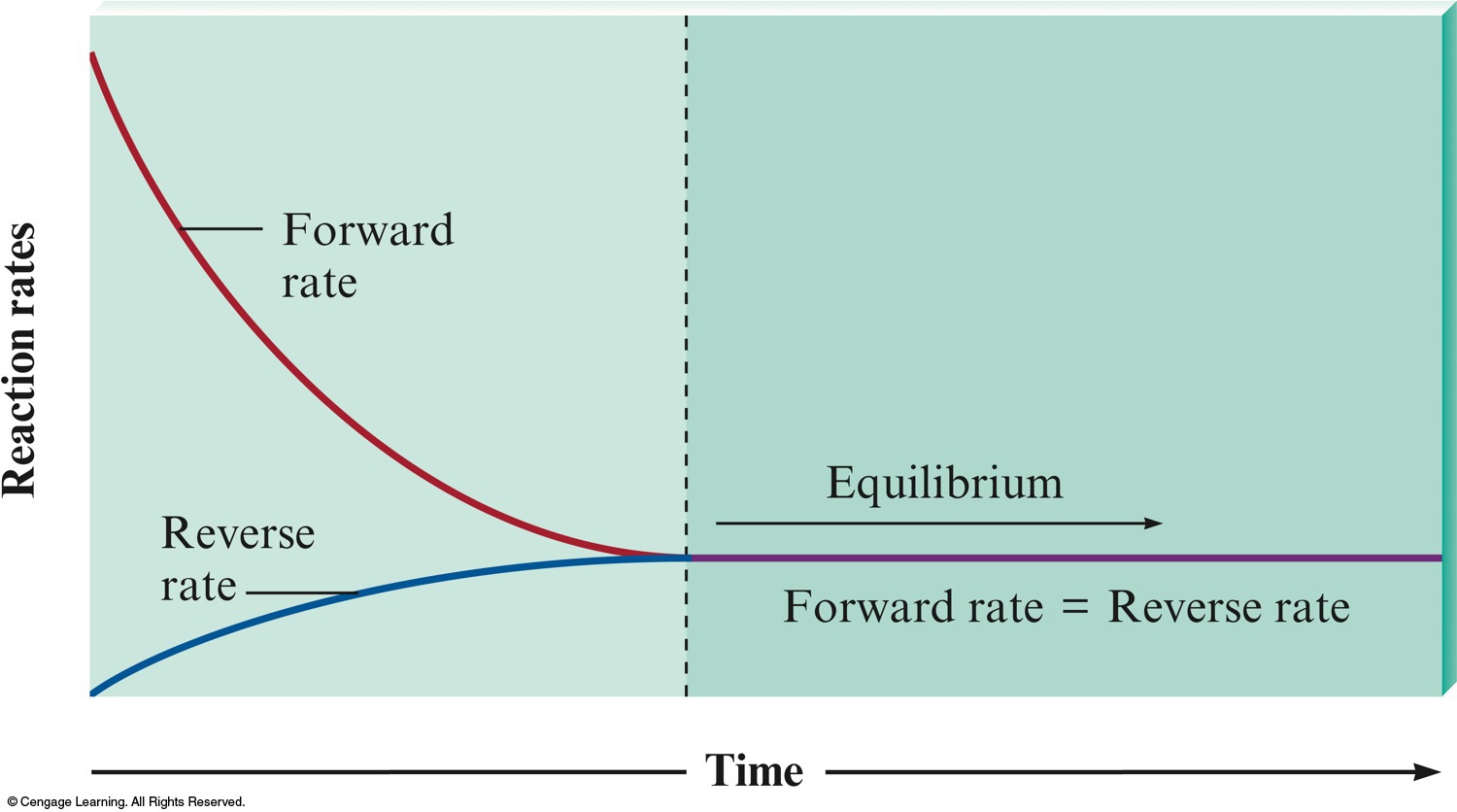 Copyright © Cengage Learning. All rights reserved
3
Chemical Equilibrium
A state of the system where the concentrations of all reactants and products remain constant with time.
Forward and reverse reactions have the same speed.
The equilibrium is dynamic.
Copyright © Cengage Learning. All rights reserved
4
Chemical Equilibrium (The Equilibrium is Dynamic)
Concentrations reach levels where the rate of the forward reaction equals the rate of the reverse reaction.
Copyright © Cengage Learning. All rights reserved
5
Changes in Concentration with time:
N2(g) + 3H2(g)             2NH3(g) ;
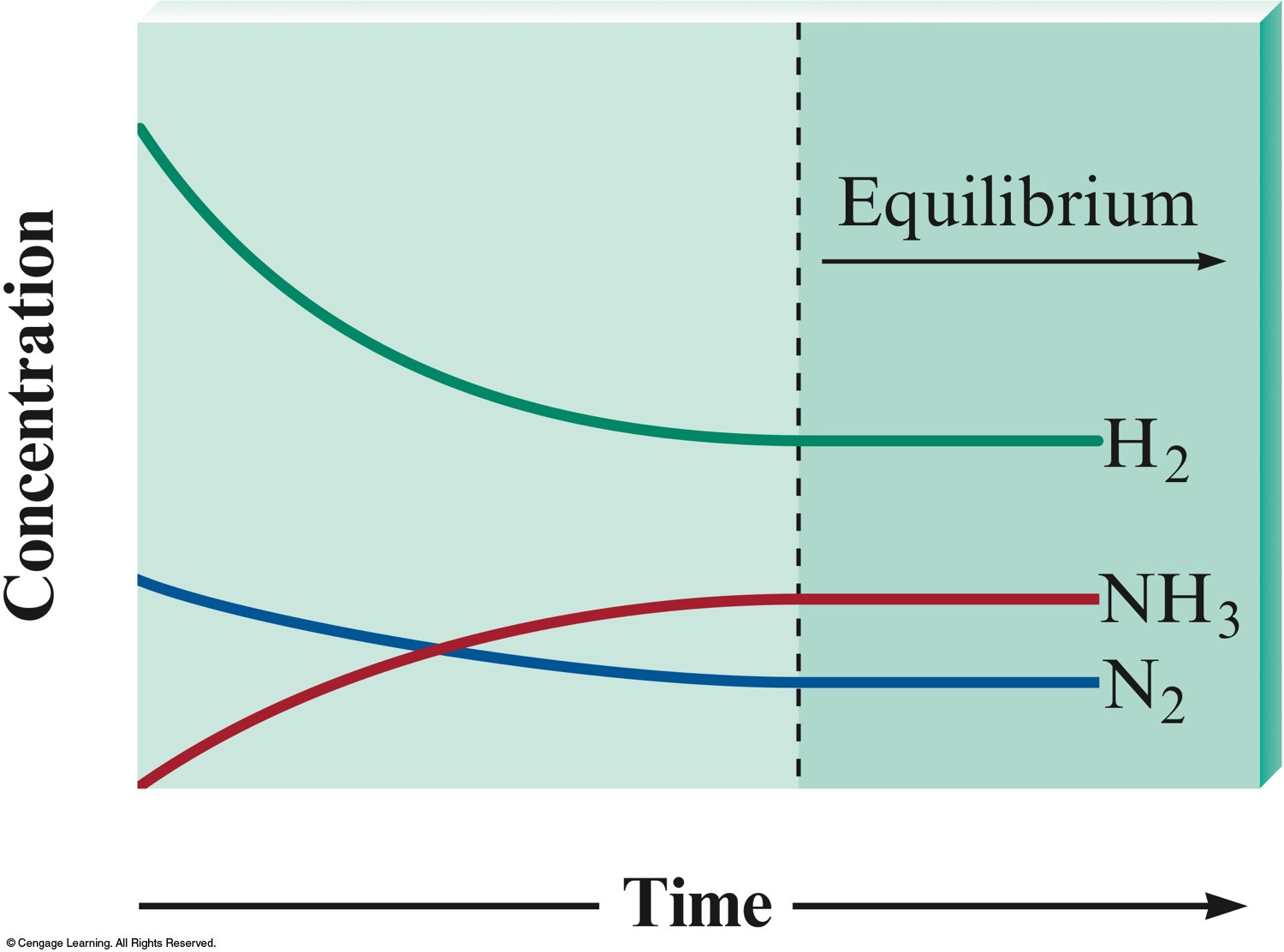 Copyright © Cengage Learning. All rights reserved
6
[Speaker Notes: K = [NH3]2/[N2][H2]3]
Consider the following reaction at equilibrium:
Copyright © Cengage Learning. All rights reserved
7
[Speaker Notes: l C   +   m  D    ⥦     j A  +  k B       K’]
Consider the following equilibria: 
H2O(g) +  CO(g)                 H2(g) +  CO2(g)   ;   K
2H2O(g) +  2CO(g)                   2H2(g) +  2CO2(g)   ;   K’							
H2(g) +  CO2(g)                 H2O(g)  +   CO(g)     K”

K’ = K2               (concentrations doubled)
K” = (1/K)         (reversing the reaction)
Copyright © Cengage Learning. All rights reserved
8
[Speaker Notes: This is the opposite scenario of the previous slide. The concentrations of water and CO will increase. The concentration of carbon dioxide decreases and the concentration of hydrogen will be higher than the original equilibrium concentration.]
Conclusions About the Equilibrium Expression
Equilibrium expression for a reaction is the reciprocal of that for the reverse reaction. K’ = 1/K
When the balanced equation for a reaction is multiplied by a factor of n, the equilibrium expression for the new reaction is the original expression raised to the n-th power; thus Knew = (Koriginal)n.
K values are usually written without units.
Copyright © Cengage Learning. All rights reserved
9
K - always has the same value at a given temperature regardless of the amounts of reactants or products that are initially present.
Copyright © Cengage Learning. All rights reserved
10
K  is the equilibrium expression in terms of concentrations. 
Kp is the equilibrium expression in terms of the partial pressures of the gaseous constituents of the reaction.
PV = nRT
Concentration ,  [   ]  =  n/V  =  P/RT
The concentration can be calculated if we know the pressure and the temperature of the gas.
P = [  ] RT
Copyright © Cengage Learning. All rights reserved
11
Example
N2(g)  + 3H2(g)                2NH3(g)
Copyright © Cengage Learning. All rights reserved
12
[Speaker Notes: P = [  ] RT]
Example
N2(g) + 3H2(g)            2NH3(g) 

Equilibrium partial pressures at a certain temperature:
Copyright © Cengage Learning. All rights reserved
13
Example:  Calculate Kp for the reaction?
N2(g)  +  3H2(g)                      2NH3(g)
Copyright © Cengage Learning. All rights reserved
14
P = [  ] RT     OR    [  ] = P/RT
When concentrations are replaced by P/RT in the equilibrium constant expression K, a new equilibrium constant in terms of partial pressures is obtained, Kp. Specific relation between K and Kp, that depends on the temperature and the constant R will be obtained. This relation is found to depend on the change in the number of moles of the gaseous substances that appear in the reaction, Δng.
The Relationship Between K and Kp
Kp = K(RT)Δng

Δng =  sum of the coefficients of the gaseous products minus the sum of the coefficients of the gaseous reactants.  
R = 0.08206 L·atm./mol·K
T = temperature (in Kelvin)
Δng = ng (P) – ng (R)
Copyright © Cengage Learning. All rights reserved
17
Example
N2(g) + 3H2(g)               2NH3(g) 
  Using the value of Kp (3.9 × 104) from the previous  example, calculate the value of K at 35°C.
                                     Kp = K(RT)Δng
          3.9x104 = K(0.0821 L.atm/mol.K x 308K)2-4
                   K = 2.5 x 107
   Note:    Kp  <  K    (Δng is negative)
Copyright © Cengage Learning. All rights reserved
18
[Speaker Notes: Δn = ng (P) – ng (R) = 2 – 4 = -2    ;    Kp  <   K   ( Δn is negative )    ;    decrease in the number of moles of the gaseous substances.]
Kp = K (RT)Δng      ;   Δng = ng(P) – ng(R)
Kp = K  when  Δng  = 0
                H2 (g)    +     I2 (g)                      2HI(g)

 Kp >  K  when Δng > 0  ;   N2O2(g)               2NO2(g)  
         (increase in n of gaseous products)
 Kp <  K ,when Δng < 0  ;  2NO(g) + Cl2 (g)                 2NOCl(g)
       (decrease in the n of the gaseous products)
Homogeneous Equilibria
Homogeneous equilibria – involve the same phase:
		N2(g)  +  3H2(g)                     2NH3(g)

		HCN(aq)                     H+(aq)  +   CN-(aq)
Copyright © Cengage Learning. All rights reserved
20
Heterogeneous Equilibria
Heterogeneous equilibria – involve more than one phase:
		2KClO3(s)             2KCl(s)  + 3O2(g) 

	     2H2O(l)                2H2(g)  +  O2(g)
Copyright © Cengage Learning. All rights reserved
21
The position of a heterogeneous equilibrium does not depend on the amounts of pure solids or liquids present because their concentrations are constant.
		 
2KClO3(s)                   2KCl(s)   +  3O2(g)   ,   P(O2) = 3.1 atm.
 
      Kp = P3(O2)         ;        Kp >  K    ;    ng = 3 > 0
Copyright © Cengage Learning. All rights reserved
22
The Extent of a Reaction
A value of K much larger than 1 means that at equilibrium the reaction system consists of mostly products.  OR  The equilibrium lies to the right. 
A very small value of K means that the system at equilibrium consists of mostly reactants. OR  The equilibrium position is far to the left. The Reaction does not occur to any significant extent.
Copyright © Cengage Learning. All rights reserved
23
CONCEPT CHECK!
If the equilibrium lies to the right (toward the products), the value for K is    Larger than 1.
If the equilibrium lies to the left (towards the reactants), the value for K is   Smaller than 1.
Copyright © Cengage Learning. All rights reserved
24
[Speaker Notes: Large (or >1); small (or < 1)]
Numerical problems on equilibrium:
Numerical problems come in two different ways:
(I) The initial concentrations and the equilibrium concentration of one of the reactants or products are known. Asks to calculate K.
Consider the reaction represented by the equation:
		Fe3+(aq)  +   SCN- (aq)              FeSCN2+(aq)
6.00 M Fe3+(aq) and 10.0 M SCN-(aq) are mixed at a certain temperature and at equilibrium the concentration of FeSCN2+(aq) is 4.00 M.  
 Calculate the value for the equilibrium constant, K, for this reaction?
Copyright © Cengage Learning. All rights reserved
25
[Speaker Notes: Note: Use the red box animation to assist in explaining how to solve the problem.]
Fe3+(aq) +  SCN–(aq)               FeSCN2+(aq)
Initially:           6.00	  10.00	                   0.00
Change:        – 4.00        – 4.00 	     + 4.00  
Equilibrium:   2.00            6.00		     4.00


			
			        K = 1/3 = 0.3333
Copyright © Cengage Learning. All rights reserved
26
[Speaker Notes: The value for K is 0.333.]
At equilibrium: [C] = 3.0M
28
[Speaker Notes: K = [FeSCN2+]/[SCN-][Fe3+] = 0.3333
The equilibrium concentrations are: [Fe3+] = (10.0 – x) ; [SCN-] = (8.00 – x)  ; [FeSCN2+] = x
0.333 = x / (10.0 – x) (8.00 – x). This is a quadratic equation.   x = - b ± (b2 – 4ac)1/2/ 2a
The answer is:  5.00 M.]
Example:
Reaction Quotient, Q
Copyright © Cengage Learning. All rights reserved
30
The Changes with Time in the Rates of Forward and Reverse Reactions
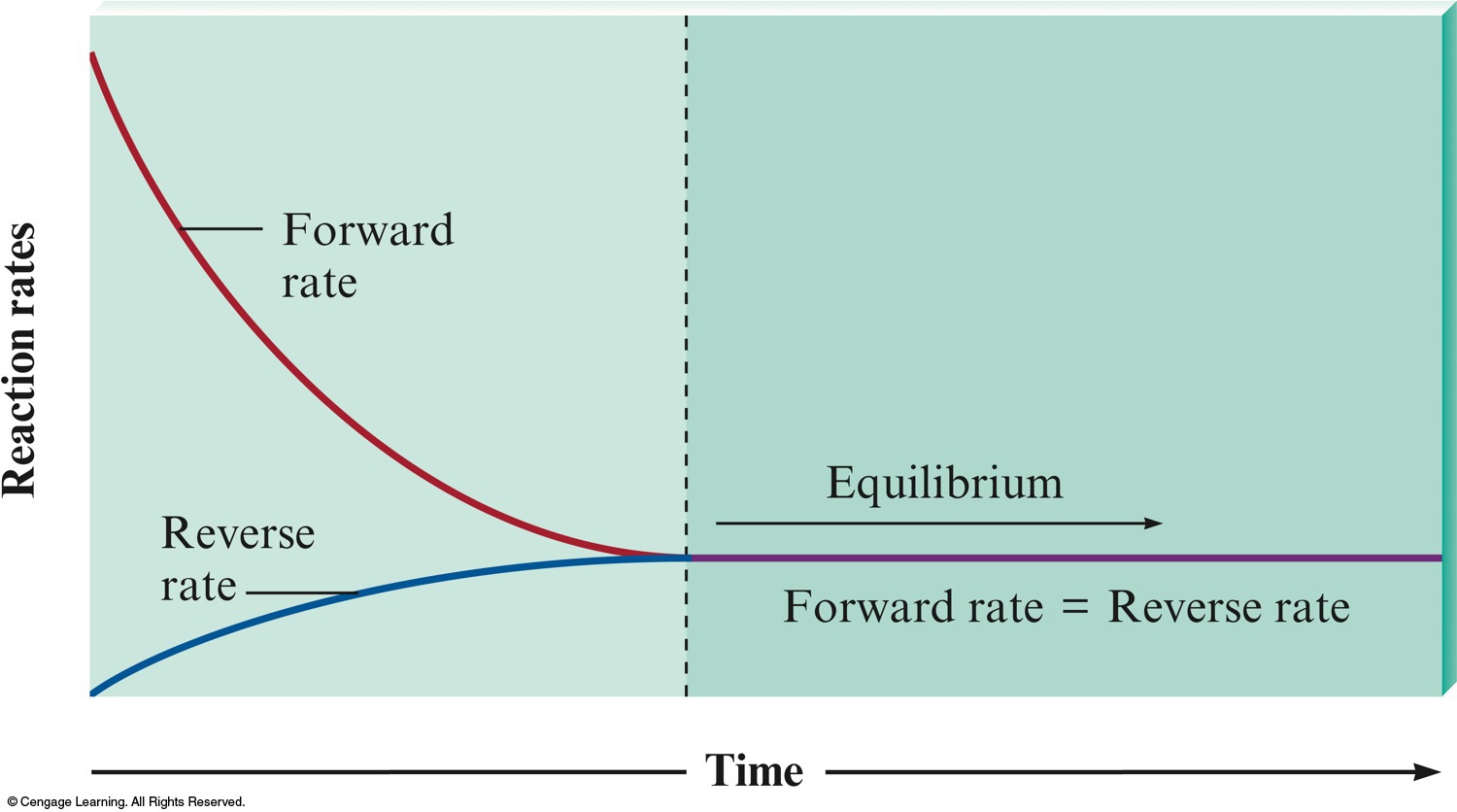 Copyright © Cengage Learning. All rights reserved
31
Reaction Quotient, Q
Q = K;  The system is at equilibrium. No shift will occur.
Q > K;  The system shifts to the left. After equilibrium ←
Consuming products and forming reactants, until equilibrium is achieved.
Q < K;  The system shifts to the right. Before equilibrium
Consuming reactants and forming products, to attain equilibrium. →
Copyright © Cengage Learning. All rights reserved
32
Q and K: 
      Consider the reaction represented by the equation:
			Fe3+(aq)  +    SCN-(aq)                 FeSCN2+(aq) 
	Consider the following initial concentrations:	
			   Fe3+	  	  SCN-		     FeSCN2+              Q     
       Q1:	9.00 M 	5.00 M	                1.00 M          0.0222
	Q2:	             3.00 M	             2.00 M	                5.00 M          0.8333
	Q3:             2.00 M	             9.00 M	                6.00 M          0.3333
          
	K = 0.3333 
	Find the equilibrium concentrations for all species.
Copyright © Cengage Learning. All rights reserved
33 K
[Speaker Notes: Q1 = 1/9x5 = 0.0222   ;    Q <  K   so, we are before equilibrium    ;    the reaction goes in the forward direction. 
Q2 = 5/3x2 = 0.833     ;    Q  > K   so, we are after equilibrium       ;    the reaction goes in the reverse direction. 
Q3 = 6/2x9 = 1/3        ;    Q  = K   so, we are at equilibrium            ;                                                                         ⥦
----------------------------------------------------------------------------------------------------------------------
Take the second case:   Q  > K]
Consider Q2:   Q  >  K ,  
                        Fe3+(aq)   +   SCN-(aq)                FeSCN2+(aq) 
          Init.:    3.00              2.0                         5.0
 At eq.:      (3.0 + x)       (2.0 + x)                 (5.0 – x)
   K = 1/3 = (5.0 – x)/(3.0 + x)(2.0 + x)
              3(5.0 – x) = (3.0 + x)(2.0 + x)
                         x2 + 8x – 9 = 0
       (x + 9)(x – 1) = 0   ;  x = -9 (neglect) or +1 (take this). So:
⸫   The equilibrium concentrations are:
       Fe3+ = (3.0 + x) = 4.0 M       ;       SCN-= (2.0 + x) = 3.0 M  ;   
       FeSCN2+ = (5.0 – x) = 4.0 M
[Speaker Notes: Q = 5/2x3 = 0.833
K = 0.333
Q is more than K , reverse]
EXERCISE!
Answers
Q1:     [Fe3+] = 6.00 M; [SCN-] = 2.00 M; [FeSCN2+] = 4.00 M

Q2:     [Fe3+] = 4.00 M; [SCN-] = 3.00 M; [FeSCN2+] = 4.00 M

Q3:     [Fe3+] = 2.00 M; [SCN-] = 9.00 M; [FeSCN2+] = 6.00 M
Copyright © Cengage Learning. All rights reserved
35
[Speaker Notes: Trial #1: [Fe3+] = 6.00 M; [SCN-] = 2.00 M; [FeSCN2+] = 4.00 M
Trial #2: [Fe3+] = 4.00 M; [SCN-] = 3.00 M; [FeSCN2+] = 4.00 M
Trial #3: [Fe3+] = 2.00 M; [SCN-] = 9.00 M; [FeSCN2+] = 6.00 M
This problem will provide a good discussion of Q vs. K. Trial #1 proceeds to the right to reach equilibrium, Trial #2 proceeds to the left, and Trial #3 is at equilibrium. Watch for students setting up an ICE chart without thinking about which direction the reaction must proceed initially. Be prepared for some discussion about the fact that in the Change row we can have a “-x” on the right side and a “+x” on the left side and still use the same expression for K. Use this so that students can think about the direction the reaction must proceed initially so that they needed memorize a relationship between Q and K.
The students can solve this with the quadratic but it is not necessary. The numbers have been chosen to be relatively easy to solve. Tell the students the problems will not always have numbers like these, so take the time to understand what is going on (so the math doesn’t “get in the way”).]
If a change is imposed on a system at equilibrium, the position of the equilibrium will shift in a direction that reduces that change.
Copyright © Cengage Learning. All rights reserved
36
Effects of Changes on the System
Concentration: The system will shift away upon addition of any component that is a part of the system. If a component is removed, the opposite effect occurs.
               C2H5OH + 3O2                2CO2  +  3H2O
  (Explain the effect of increasing or decreasing a reactant or product on the position of the equilibrium). 
    No change in the value of K
Copyright © Cengage Learning. All rights reserved
37
2. Temperature:  K  will change depending upon the temperature. (endothermic – energy is a reactant; exothermic – energy is a product).
    Exothermic reaction:     
    CH4 (g) + 2O2  (g)→  CO2  (g) +  2H2O (g)  +  heat            T           K
    Endothermic:  
    Ba(OH)2 + 2NH4Cl  + heat  → BaCl2 + 2NH3 + 2H2O       T           K
    
(Explain the effect of increasing or decreasing the temperature on the position of equilibrium)
Effects of Changes on the System
Pressure effect at constant temperature, pressure that is due to a volume change (volume pressure):  
            N2 (g)  +  3H2 (g)                2NH3 (g)
            H2O (g) +  CO (g)              H2 (g)   +   CO2 (g)
(Explain the effect of change in volume on the position of  equilibrium)
4. Addition of inert gas does not affect the equilibrium position.     If “Ne” gas is added to any of the equilibria above,     
    K = [CO2][H2]/[CO][H2O], will not be affected.
Copyright © Cengage Learning. All rights reserved
39